May 2013
Project: IEEE P802.15 Working Group for Wireless Personal Area Networks (WPANs)

Submission Title: [Proposal of  radio resource management architecture]	
Date Submitted: [14 May, 2013]	
Source: [Takashi Yamamoto] Company [Sumitomo Electric Industries, Ltd]
Address [1-1-3, Shimaya, Konohana-ku, Osaka, 554-0024 Japan]
Voice:[+81-06-6466-5695], FAX: [+81-06-6462-4586], E-Mail:[yamamoto-takashi@sei.co.jp]	
Re: [In response to call for pre-proposals for potential SRU Study Group]
Abstract:	[Radio resource management architecture based on application status is proposed.]
Purpose:	[For discussion of potential requirements.]
Notice:	This document has been prepared to assist the IEEE P802.15.  It is offered as a basis for discussion and is not binding on the contributing individual(s) or organization(s). The material in this document is subject to change in form and content after further study. The contributor(s) reserve(s) the right to add, amend or withdraw material contained herein.
Release:	The contributor acknowledges and accepts that this contribution becomes the property of IEEE and may be made publicly available by P802.15.
Slide 1
Takashi Yamamoto, Sumitomo Electric Industries
May 2013
Proposal of architecture for radio resource management
Authors:
Slide 2
Takashi Yamamoto, Sumitomo Electric Industries
May 2013
Use Case of Wireless Sensor Network
Structure Health Monitoring
Hospital
Database
Analysis
GW
data
data
data
GW
Periodic data transmission (vibration etc.)
 Wireless improves installability
Autonomous patient data collection
 Wireless reduces installation cost
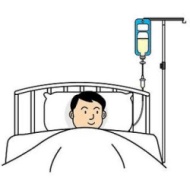 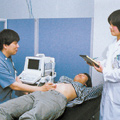 Underlying NW
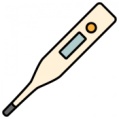 GW
Wide Area Network
Personal Area Network
GW
Multi-hop
Slide 3
Takashi Yamamoto, Sumitomo Electric Industries
May 2013
What is needed
For the more efficient radio resource utilization, it is needed to handle the case that communication quality required by a wireless sensor can vary dynamically.
Most of legacy WSNs assume that the characteristics of a wireless sensor are static.
However, the characteristics of a wireless sensor vary depending on status of application (e.g. when a disaster strikes).
A wireless PAN system shall be able to autonomously optimize the radio resource utilization depending on the change of application characteristics.
Slide 4
Takashi Yamamoto, Sumitomo Electric Industries
May 2013
Autonomous Optimization of Radio Resource Utilization based on status of application
Application
- Application can request  preferable
   communication quality (e.g. latency)
   to underlying network.
Application
Hospital
Infrastructure
Industry
Status Management
Request
Report
Underlying NW
- Radio Resource Management Entity 
   has the API to exchange the
   information with application.
- Radio Resource Management Entity
   may dynamically optimize radio   
   resource utilization based on the 
   information from application and
   wireless nodes.
Radio Resource 
Management Entity
Gateway
Optimization  Function
Report
Request
Wireless Node
Wireless
Node
Radio Resource
Measurement
Configuration
Modification
Slide 5
Takashi Yamamoto, Sumitomo Electric Industries
May 2013
Summary
We proposed architecture of radio resource management based on application status and radio resource measurement.
The API between application and radio resource management entity for radio resource management should be discussed in the future work.
Slide 6
Takashi Yamamoto, Sumitomo Electric Industries